Implicit model
atomic elements
CPU, O(1) registers
O(log n) bits or atomic elements
-
XOR
write
OR
shift-left
+
*
≤
shift-right
Memory, n words
read
...
NOT
AND
only allowed operation on elements
# reads 
Complexity = 	   + # writes 
		   + # instructions performed
Inaccessible
1
Sorting
Implicit
priority queue
[G. Franceschini, V. Geffert, An in-place sorting with O(n log n) comparisons and O(n) moves, J.ACM, 52(4), 515-537, 2005]
Search trees
(no updates)
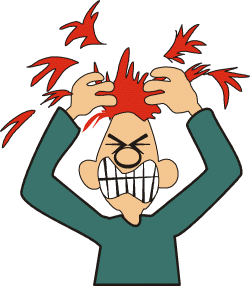 am.
[G. Franceschini, R. Grossi, Optimal Cache-Oblivious Implicit Dictionaries, Proc. 30th International Colloquium on Automata, Languages, and Programming, volume 2719 of Lecture Notes in Computer Science, 316-331, Springer-Verlag, 2003.] 
[G. Franceschini, R. Grossi, J.I. Munro, L. Pagli. Implicit B-trees: New results for the dictionary problem. IEEE Symposium on Foundations of Computer Science, 145-154, 2002]
[G.S. Brodal, R. Fagerberg, R. Jacob, Cache-Oblivious Search Trees via Binary Trees of Small Height, 13th Annual ACM-SIAM Symposium on Discrete Algorithms, 39-48, 2002]
2
[Speaker Notes: Open problems
Worst-case range searching + cache oblivious 
Range searching+ implicit + cache oblivious]
The foundamental implicit trick
The relative two elements x < y, can encode a bit
						= 0
 						= 1

2log n elements can encode integer {0,...,n-1}
3
Search trees
[J. Ian Munro, An Implicit Data Structure Supporting Insertion, Deletion, and Search in O(log² n) Time, Journal of Computer and System Sciences, 33(1), 66-74, 1986]
Each nodes stores ..2-1 elements encoding the below fields (=8∙log n+2)
Red-black 
search tree
x x x x x x
x x x x x
x x x x x x
x x
x x x x
ps mod s = 0
ps-3 =qs-3
root
p2-1 =q2-1
ps
qs
ps-1
qs-1
ps-2
qs-2
ps-4
qs-4
(2+1)∙log n
s ∙ (1 + # size-s-nodes)
Total gap: 2+(2-1)+∙ ∙ ∙+
4
Implicit merging O(n + m)
can be used in an implicit O(n∙log n) MergeSort
n
m
(Honours project 2)
5